Fluxo Circular de Renda
RECEITA AGREGADA
(= PIB)
Mercado de bens e serviços
DESPESA AGREGADA
(= PIB)
Bens e serviçosvendidos
Bens e serviçoscomprados
Empresas
Famílias
Insumos para
produção
Terra, trabalhoe capital
RENDA AGREGADA
(= PIB)
Mercado de fatores de produção
Salários, Lucrose Aluguéis
(PRODUTOAGREGADO = PIB)
Fluxo de bense serviços

Fluxo de moeda ou fluxo monetário?
Fluxo circular de renda
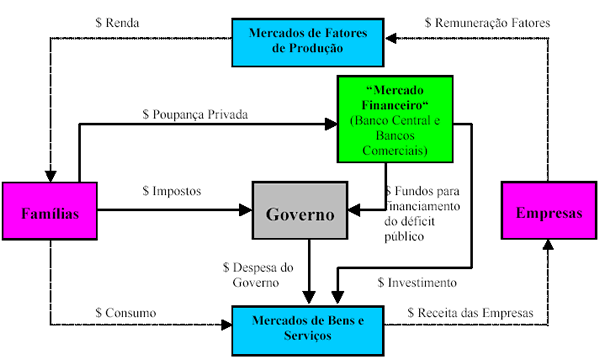 $ poupança pública
(Impostos)
Fonte: Mankiw, 2008
Renda das familias
Unidades Familiares
Consumo
Poupança das familias
1
Rendimentos retidos
Salários
Dividendos
8
10
Poupança das empresas
Mercado de Capital
9
Mercado de Fatores
2
Investimento
Depreciação
7
6
Lucros
Mercado para Bens de Capital
Folha de Pagamentos
Mercado de Bens de Consumo
5
3
Firmas
Pagamentos aos fatores de produção
4
Receitas Brutas
Pontos de impactos dos impostos no fluxo circular
(Musgrave & Musgrave.Finanças Públicas. 1980, p. 190)
Os impostos pode ser aplicados à:
1. Renda familiar (IRPF)
2. Dispêndios de consumo (semelhante aos impostos 3)
3. receitas provenientes de vendas no varejo (impostos sobre vendas no varejo – ICMS…)
4. receitas brutas das empresas
5. receitas líquidas das empresas – descontadas a depreciação
6, às folhas de pagamentos (contribuição do empregador para os impostos sobre Folha de Pagtos - INSS )
7. aos lucros (IRPJ)
8. aos salários (contribuição do empregado para os impostos  sobre Folha de Pagtos – INSS)
9. aos lucros retidos
ou
10. aos dividendos
Nível financeiro
fluxo
BANCOS
Finance
AUTOFINANCIAMENTO
Lucros retidos
Fundo rotativo ou criação de moeda
dividendos
EMPRESA
RENDA
LUCROS
Consumo
Multiplicador
SALÁRIOS
MERCADO DE CAPITAIS (primário)
Funding
estoque
Poupança
Papéis Privaods
Papéis Públicos
CIRCUITO: FINANCE - INVESTIMENTO - POUPANÇA - FUNDING
Oliveira, G. C.  O mercado de capitais brasileiro no período recente: evolução e singularidades; in Sistema Financeiro e desenvolvimento no Brasil: domPlano real à crise financeira. Atitude, 2010. Spaulo (Orgs. Luiz Cláudio Marcolno e Ricardo Carneiro.
Os bancos acomodam a demanda por finance das empresas, seja mediante o fundo rotativo seja a partir da criação de moeda.

As empresas ao adquirirem ativos instrumentais, viabilizam o processo  de multiplicação da renda, parte da qual não será consumida e resultará, por conseguinte, em poupança equivalente ao montante investido passível de viabilizar a consolidação financeira das dívidas empresariais.

A poupança total, portanto, teria duas aplicações. Primeiro poderia ser direcionada ao investimento (I), e tem como manifestação financeira a emissão de títulos (ações, debêntures), correspondentes à adição de estoque de capital nas empresas.  Em segundo lugar poderia também financiar o déficit fiscal do governo, que tem como correspondência a emissão de títulos da dívida pública. Qual a taxa destes empréstimos? A taxa básica de juros. A taxa atual de 13% a.a., conforme explicado acima na equação (3.3.). Costa
Mercado Bens e serviços
FAMILIAS
FIRMAS
Mercado de fatores de produção
CLASSIC APPROACH TO THE ECONOMIC PROCESS
Circular flow of money in a closed system that does not have relations with the environment and ignores the physical consequences of economic activity.
RECYCLING
RAW MATERIALS
MATERIAL WASTE
Goods and services market
FAMILIES
FIRMS
SOLAR
ENERGY
DISPERSED HEAT
Factors and products market
RESIDUAL ENERGY
USEFUL ENERGY
ECOLOGICAL ECONOMICS APPROACH
PREÇOS RELATIVOS DISTORCIDOS
PERPETUAÇÃO DAS DISTORÇÕES
RIGIDEZ DE PREÇOS RELATIVOS
VULNERABILIDADE A CHOQUES REAIS
ENDOGENEIZAÇÃO DE INSTRUMENTOS
BASE MONETÁRIA
ESTABILIZAÇÃO DE INFLAÇÃO
SE OCORREM CHOQUES
INFLAÇÃO EM NOVO PATAMAR
INDEXAÇÃO
SALÁRIOSCÂMBIOS
PREÇOS ADMINISTRADOS
INFORMAÇÃO IMPERFEITA
MÁ ALOCAÇÃO DE RECURSOS
PERDA DE PRODUÇÃO
INDEXAÇÃO
CONGELAMENTO DOS DESEQUILIBRIOS
DISTRIBUIÇÃO DESIGUAL DAS RENDAS
CONFLITOS SOCIAIS LATENTES
CRESCIMENTO ECONÔMICO CONTIDO
DESEMPREGO QUEDA DE SALÁRIOS
RECEITA PÚBLICA INSUFICIENTE
DESEQUILIBRIOS
SOCIAIS
EXTERNO
NECESSIDADE DE SUPERÁVITS COMERCIAIS
PÚBLICO
EMISSÃO DE MOEDA
EMISSÃO DE DÍVIDA PÚBLICA
EMPRÉSTIMOS FINANCEIROS
JUROS REAIS ELEVADOS
DESEQUILÍBRIO FINANCEIRO
EXAGEROS COMETIDOS  E ACUMULADOS NA PRÁTICA DE TABELAMENTO DE PREÇOS, IMPOSIÇÃO DE QUOTAS ETC. GERARAM A ESTRUTURA DISTORCIDA DOS PREÇOS.
A INDEXAÇÃO MECÂNICA, POR SUA VEZ, INTRODUZIU A RIGIDEZDOS PREÇOS RELATIVOS, RESULTADO A PERPETUAÇÃO DAS DISTORÇÕES EXISTENTES.
A VULNERABILIDADE DA ECONONIA  AOS CHOQUES DE OFERTADISTRIBUIÇ!AO DESIGUAL  E CRISTAIZADA DAS RENDAS E O FORNECIMENTO DE INFORMAÇÕES IMPERFEITAS, ATRAVÉS DOS PREÇOS DISTORCIDOS. COMO RESULTADO OCORREA A ALOCAÇÃO INEFICIENTE  DE RECURSOS E PERDA DE PRODUÇÃO.

PELO LADO DOS DESEQUILIBRIOS INTERNOS, O DÉFICIT OPERACIONAL DO SETOR PÚBLICO TEM QUE SER FINANCIADO POR EMISSÃO DA BASE MONETÁRIA E/OU POR EMPRÉSTIMOS CRESCENTES DO SISTEMA FINANCEIRO E NÃO-FINANCEIRO (DÉBITOS COK FORNECEDORES) E/OU  POR AUMENTO DA DÍVIDA PÚBLICA
FINANCIAMENTO VIA EMPRÉSTIMOS NO MERCADO, FINANCEIROS E NÃO-FINANCEIROS) OU POR EMISS˜!AO DA DÍVIDA PÚBLICA TER POR CONSEQUENCIA JUROS REAIS ELEVADOS.

PELO LADO DOS DESEQUILÍBRIOS EXTERNOS, A NECESSIDADE DE SUPERAVITS COMERCIAIS SIGNIFICATIVOS IMPÕE A CONTENÇÃO DAS IMPORTAÇÕES E A GERAÇÃO DE EXCEDENTES EXPORTÁVEIS SIGNIFICATIVOS, QUE SÓ PODEM SER VIABILIZADOS ATRA’VES DA CONTENÇÃO DA DEMANDA DOMÉSTICA. CONJUGANDO A ISSO OS IMPACTOS NEGATIVOS DOS ALTOS JUROS REAIS SOBRE OS INVESTIMENTOS, RESULTA O CRESCIMENTO ECONÔMICO REPRIMIDO. DUAS CONSEQUENCIAS EMERGEM: A. BAIXO NÍVEL DE ABSORÇÃO E GERAÇÃO DE EMPREGO – QUE VAI ALIMENTAR O DESEQUILIBRIO SOCIAL.. B. A RECEITA FISCAL INSUFICIENTE CAUSADA PELA INFORMALIZAÇÃO DAS ATIVIDADES.
O PAGAMENTO DE JUROS REAIS ELEVADOS SOBRE A DÍVIDA PÚBLICA, IMPOSSIBILITANDO DE SER COBERTO PELO CRESCIMENTO REAL ADEAUADO DA RECEITA FISCAL, TORNA INEVITÁ VEL O DESEQUILÍBRIO FINANCEIRO DO SETOR PÚBLICO. ESSE DÉFICIT  PUBLICO ONTRIBUI COM UM FLUXO NEGATIVO PARA REFORÇAR O DESEQUILÍBRIO DO SETOR PUBLICO.
OUTRA FONTE DE EXACERBAÇAO DOS JUROS REAIS É A COBERTURA DO DEFICIT PÚBLICO COM OS EMPRÉSTIMOS DO SETOR FINANCEIRO E NÃO-FINANCEIRO.
COMO ILUSTRAÇÃO DO PROCESSO OS EMPRÉSTIMOS DE BANCOS COMERCIAIS DO GOVERNO (EXCLUSIVE EMPRESAS FINANCEIRAS) AUMENTARAM A PARTICIPAÇÃO NO TOTAL DE 53% EM 1984 CONTRA 33% EM 81.
OS EMPR’STIMOS NÃO FINANCEIROS AO SETOR PÚBLICO SAO REALIZADOS P[ELOS FORNECEDORES E PRESTADORES DE SERVIÇOS, ATRAVÉS DA RETENÇÃO E ADIAMENTO  DE PAGAMENTOS E TRANFERENCIA E ROAGEM DE DÉBITOS PARA OS EXRCICIOS SEGUINTES. EM AMBOS OS CASOS OCORREM PRESSOES DE MAIOR DEMANDA DE CRÉDITO SOBRE AS TAXAS REAIS DE JUROS.
E FINALMENTE, SE O DÉFICIT O SETOR PÚBLICO FOSSE COBERTO POR EMISSÃO DE MOEDA, O IMPACTO INFLACIONARIO SERIA DOS MAIS GRAVES. 



 .